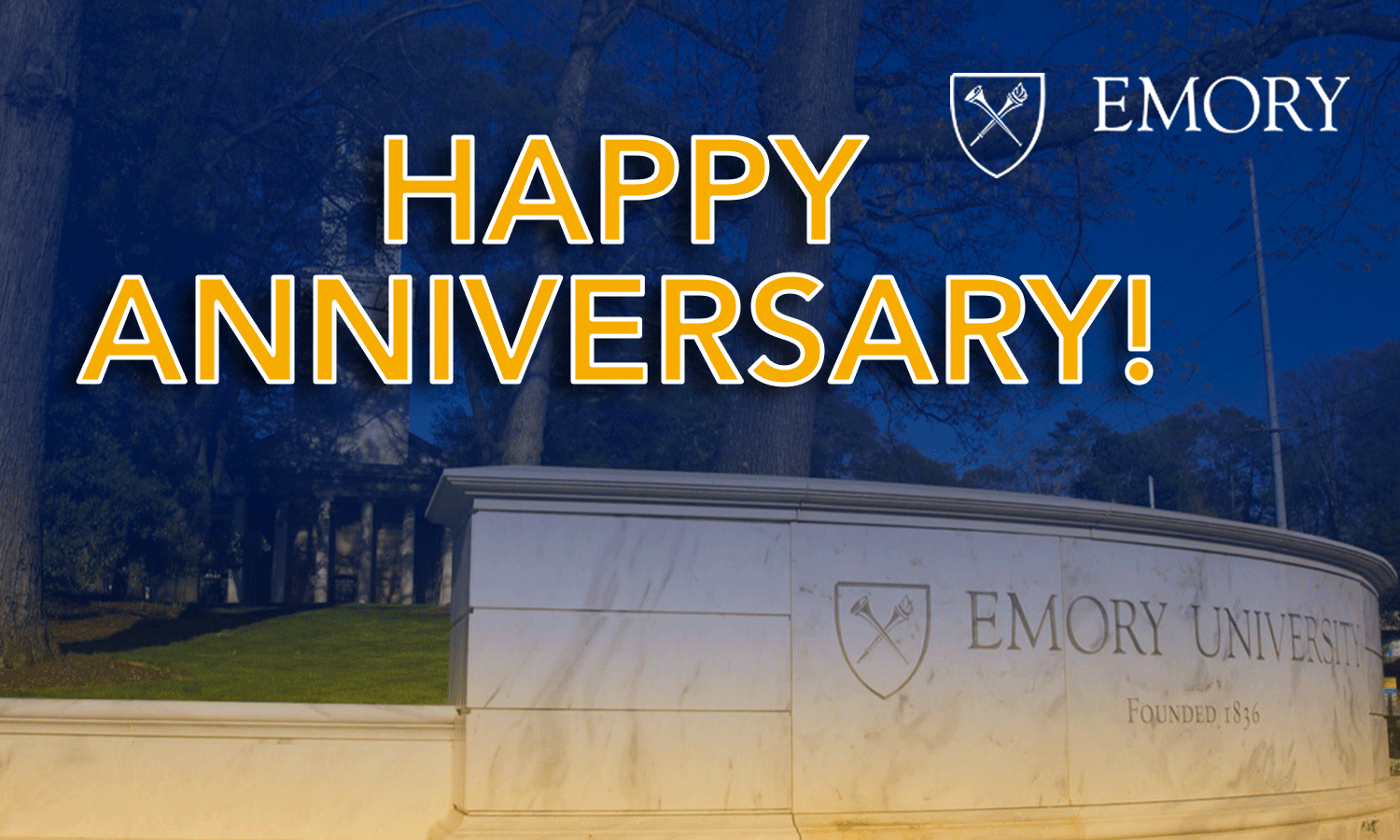 xx Years